TUTORIEL RÉCUPÉRER SES ÉLÉMENTS DE CONNEXION
I. Perte de l’identifiant
II. Perte du mot de passe
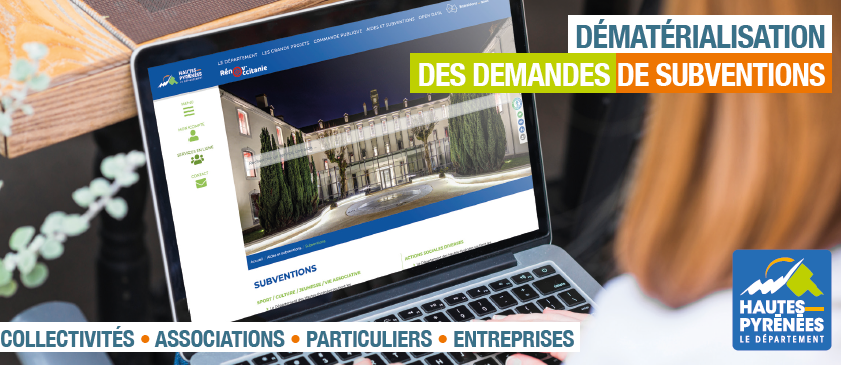 subventions.ha-py.fr
I. Perte de l’identifiant
1. Renseignez subvention.ha-py.fr dans votre moteur de recherche
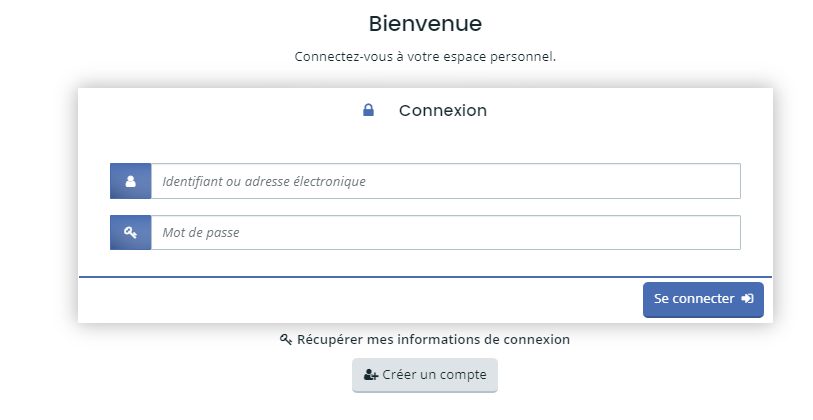 2.Cliquez sur Récupérer mes informations de connexion
2
3.Renseignez l’adresse électronique dans la partie Identifiant oublié puis cliquez sur Valider
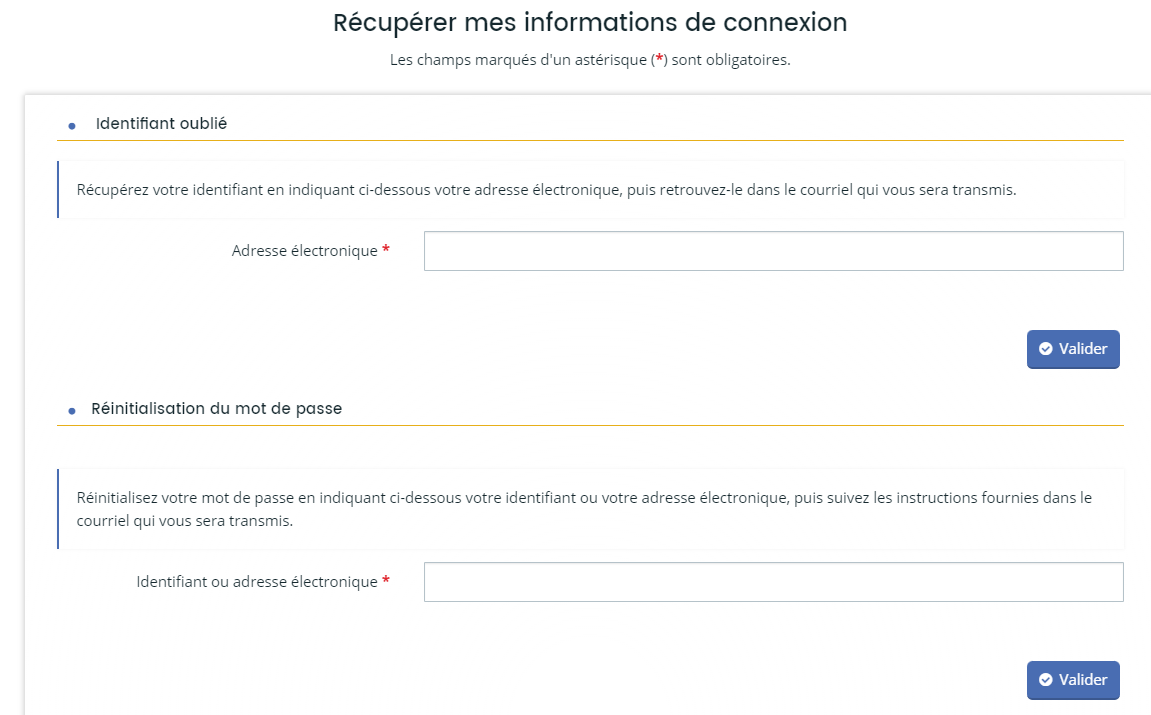 3
4. Vous êtes informés de la réception prochaine d’un mail avec l’identifiant
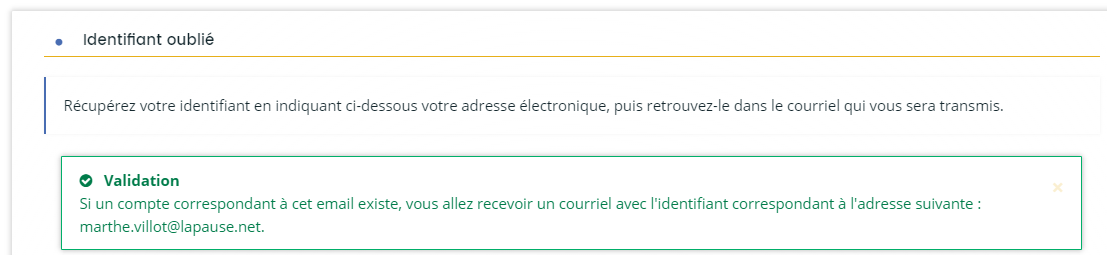 5 Dans votre messagerie électronique, retrouver l’identifiant de connexion
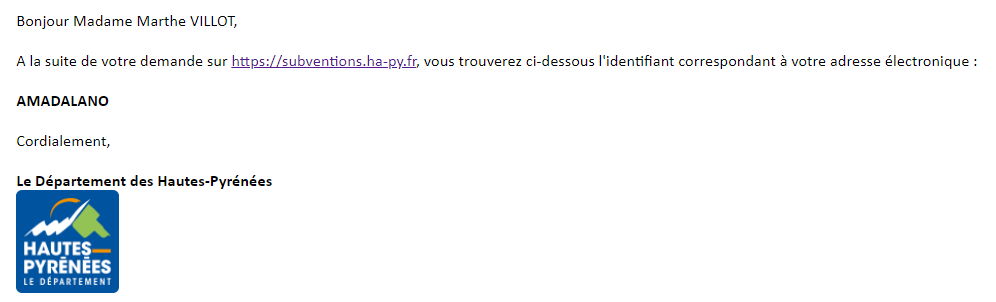 4
II. Perte du mot de passe
1. Renseignez subvention.ha-py.fr dans votre moteur de recherche
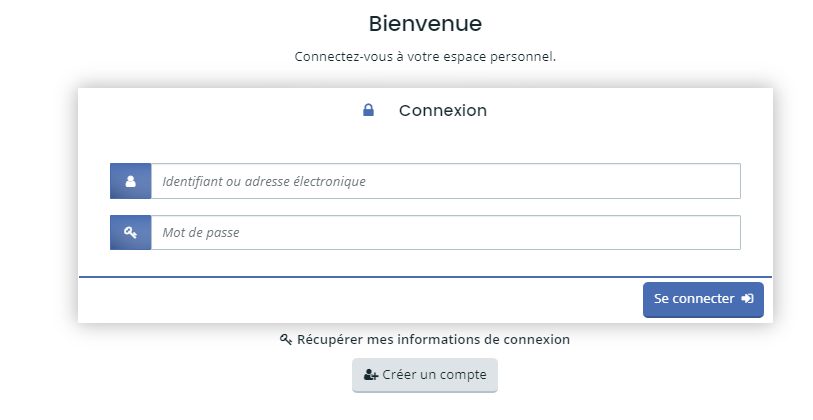 2.Cliquez sur Récupérer mes informations de connexion
5
3.Renseignez l’adresse électronique dans la partie Réinitialisation du mot de passe puis cliquez sur Valider
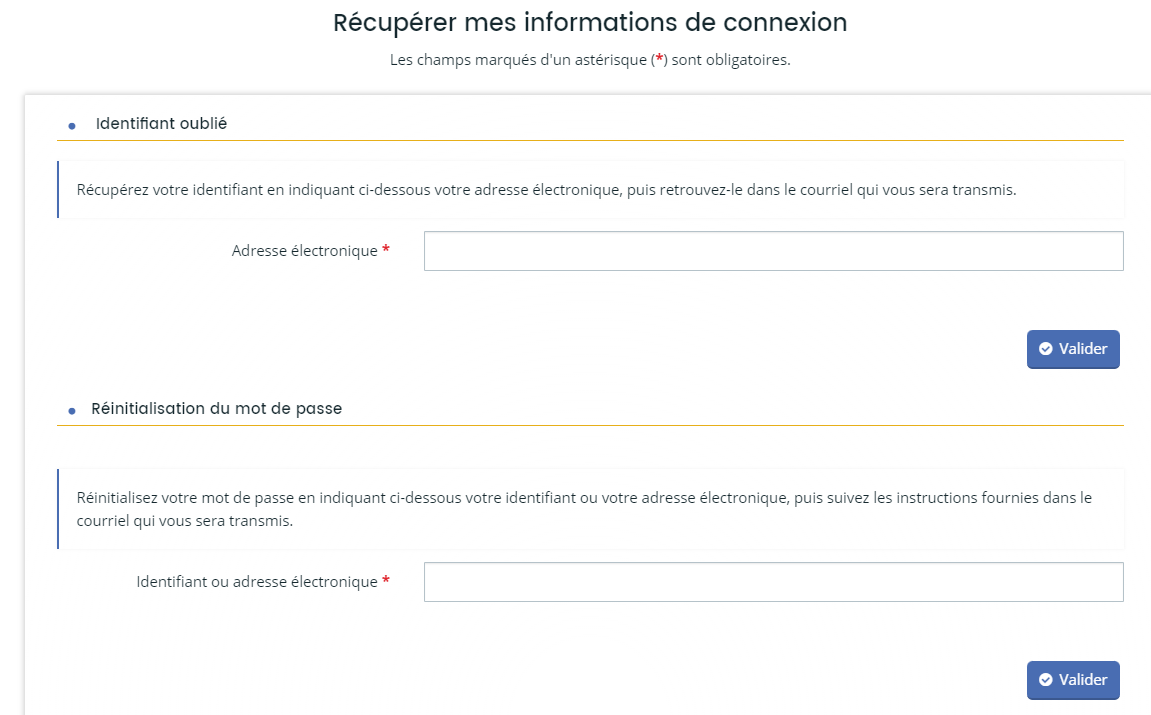 6
4. Vous êtes informés de la réception prochaine d’un mail avec l’identifiant
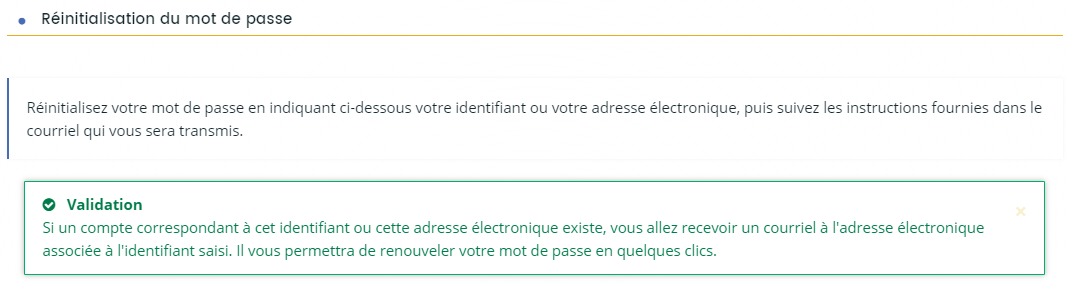 7
5 Dans votre messagerie électronique, retrouvez le message pour réinitialiser votre mot de passe et cliquez sur le lien (valable 72 heures)
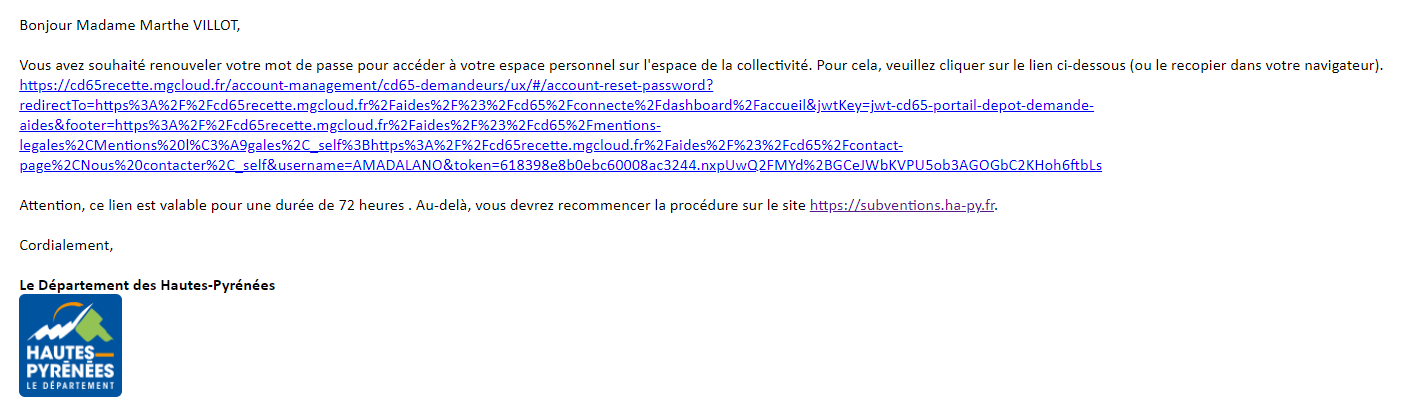 8
6. Réinitialisez votre mot de passe puis cliquez sur Validez
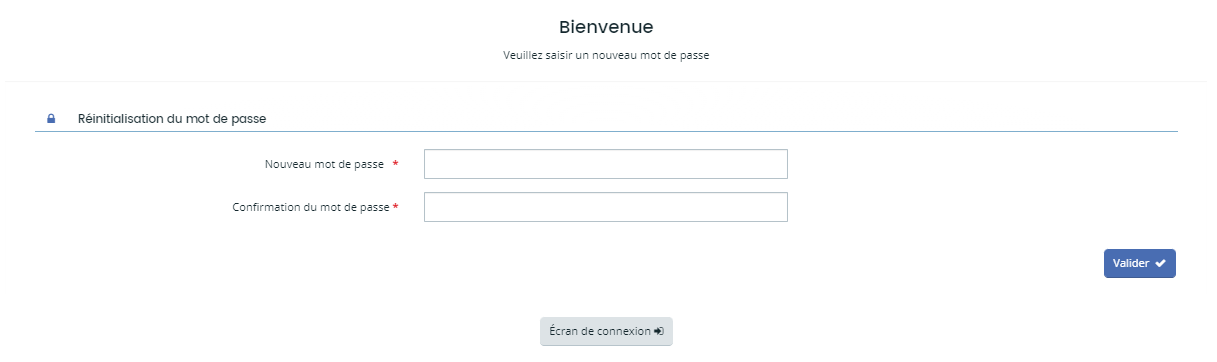 7. Votre mot de passe a été réinitialisé, vous pouvez vous connecter en cliquant sur Ecran de connexion
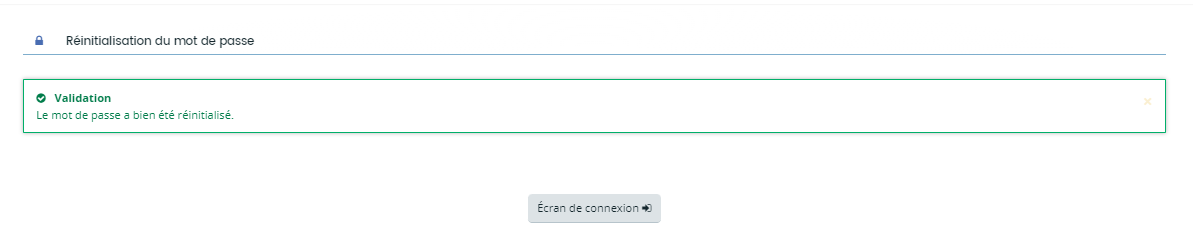 9